Grant Writing 101Center for Rural DevelopmentLogistics Specialties Inc.
August 24, 2022
1
Introductions
Ryan Starks, Go Utah Managing Director of Business Services


Center for Rural Development
Desari Read, Vice President
Grants Engagement and Management

Logistics Specialties Inc. (LSI)
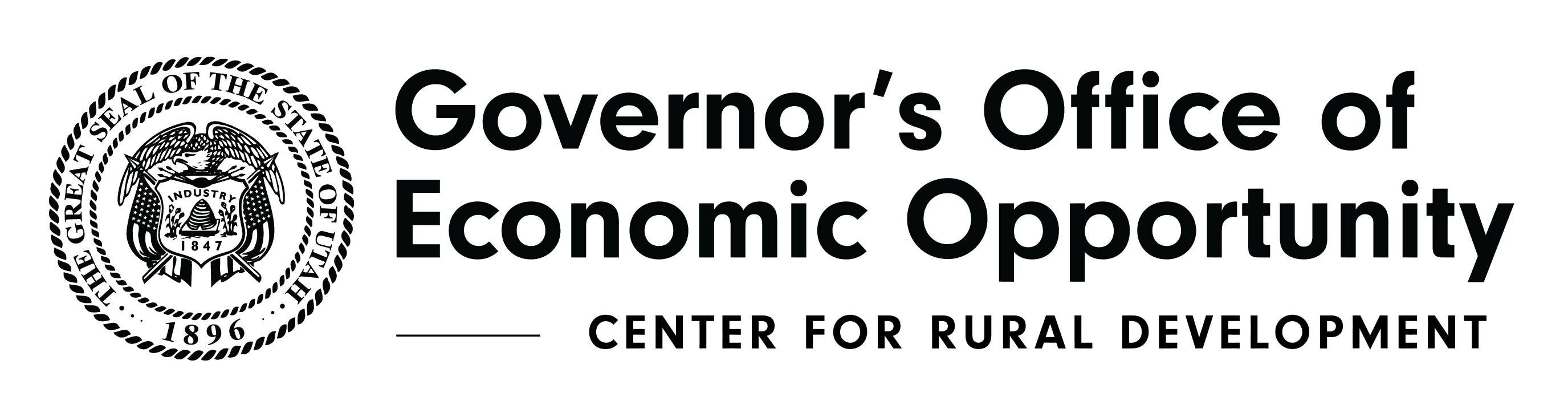 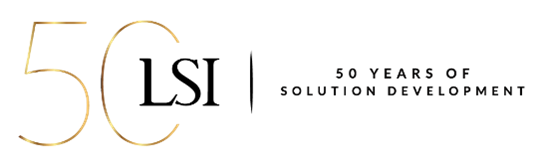 2
What are Grants?
Set aside money to support various projects
Does not need to be paid back
Often matching funds are required
Metrics always required
3
Grant Process—Where do I Start?
Identify sources
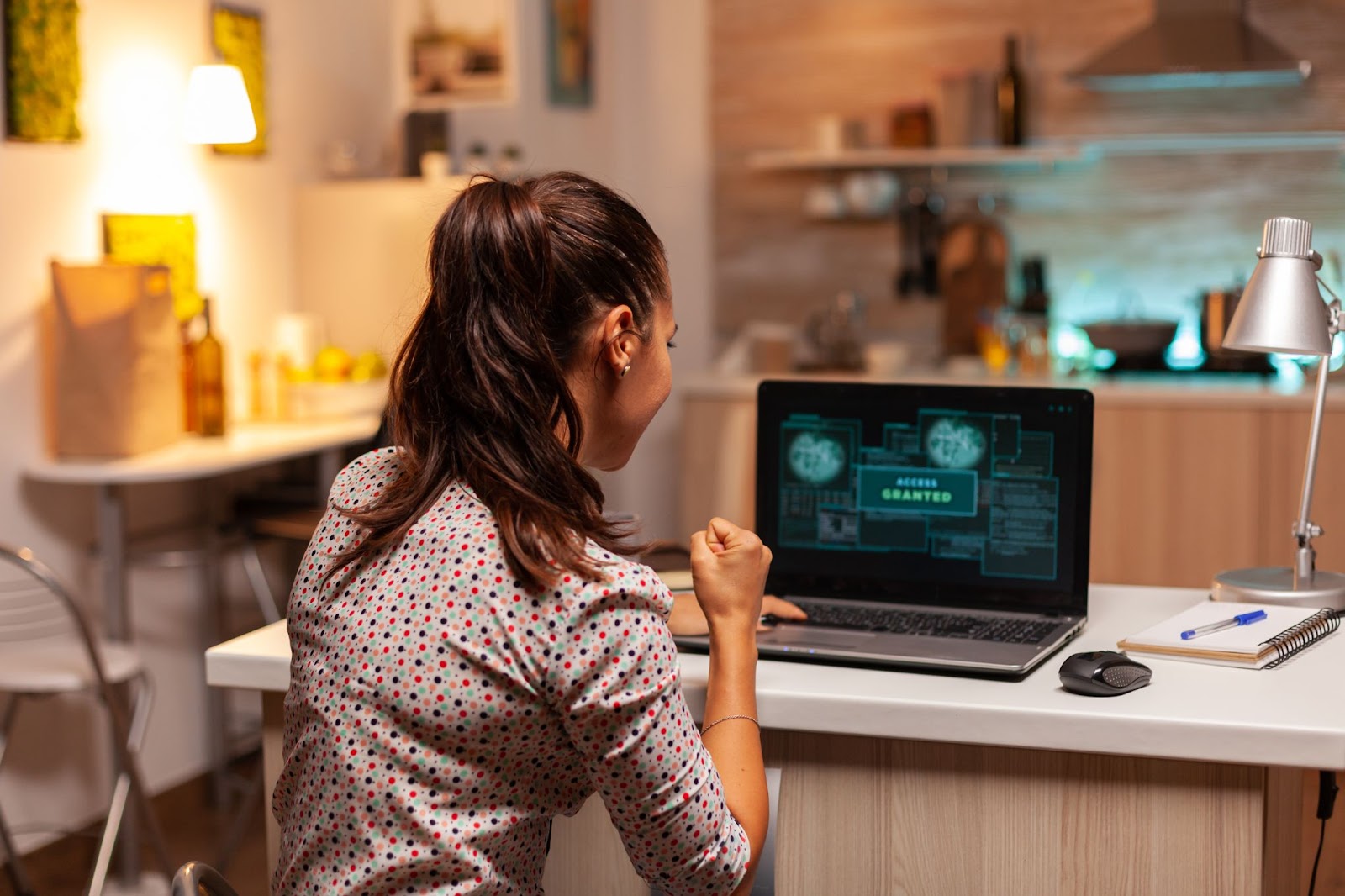 Go Utah
Local Sources
Other State Opportunities
Federal Funding
Private Sources
4
Grant Activities
2
3
1
STEP
STEP
STEP
Proposal Development Activities
Pre-Proposal Activities
Post Award Activities
5
Grant Activities
Interpret Proposal Requirements
Prepare a Checklist and Timeline for Submission
Conduct Preliminary Research
Collaborate with Partners
Contact with Federal Agency
Registrations
1
STEP
Pre-Proposal Activities
6
Grant Activities
Proposal Outline
Narrative, Work Plan, and Budget 
Technical and Merit Review
Proposal Submission
2
STEP
Proposal Development Activities
7
Grant Activities
Ensure Compliance
Timeline and Deliverable Implementation 
Program Evaluation
Collect and Quantify Data
Agency Reporting
Award closeout
3
STEP
Post Award Activities
8
Get Prepared
Questions:
What is your top priority for your project?
What is your most critical need?
What are your immediate concerns (this week, month)?
What are your current capabilities? 
What resources do you have?
What outcomes do you seek?
What is your long term “wish list”?
9
Get Prepared
10
Get Prepared
Diversity Equity and Inclusion –DEI:
Understand your statistics (statsamerica.org, jobs.utah.gov, energyjustice.egs.anl.gov)
Outreach to stakeholders
Look for tangible ways to measure impacts
Develop a plan for your underserved populations
11
Elements of a Grant
Project Narrative
Work Plan
Budget
Forms
12
Narrative
Tell your story
Use Page 1 for Elevator Pitch
Use Headings as Headlines
Use Data to make your case
Visuals: use them…sparingly
Be compliant
13
Work Plan
1.  What is the overall outcome we desire?
2. What activities do we need to meet the goal?
3. How much will each activity cost?
4. What is the result of each activity?
5. How long do we need to do the activities?
6. How will we know we accomplished the goal?
Goal/Objective
Tasks/Activity
Budget
Deliverables
Timeline
Metrics
14
Work Plan
A good work plan will:
Guide your activities
Track your deliverables
Measure your outcomes
Keep your timeline
Maintain your budget
Provide material for your reports
15
Budget
Stay within parameters
Create logical flow from activities to budget request
Matching funds
Be mindful of indirect costs
Ask for help
16
Takeaways–What can I do?
Engage and collaborate with stakeholders
Search for applicable opportunities
Be compliant with requirements
Develop a work plan with metrics and outcomes
Be diligent with records, reports and finances
17
Resources
grants.gov
statsamerica.org
bls.gov/data/tools.htm
energycommunities.gov
sbir.gov
18
Questions?
James Dixon
Associate Director
Center for Rural Development
801-538-8687
jdixon@utah.gov
Desari Read, Vice President
Grants Engagement and Management
Logistics Specialties Inc. (LSI)
801-776-0062 
dread@lsiwins.com